Филиал№3муниципального автономного дошкольного образовательного учреждения Верхнекетский детский сад» Верхнекетского района Томской области
Развитие мелкой 
                     моторики у детей  
                     дошкольного возраста.








                                                                                     Воспитатель:
                                                                                              Голубовская С.Б.
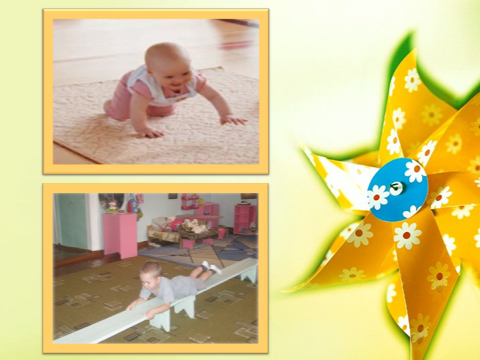 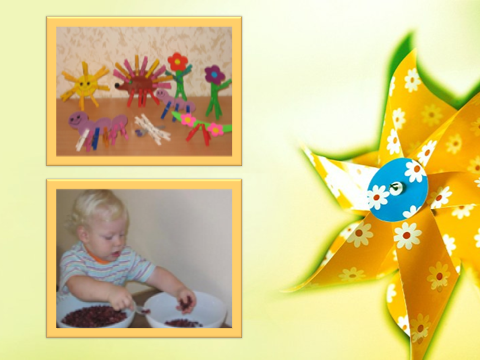 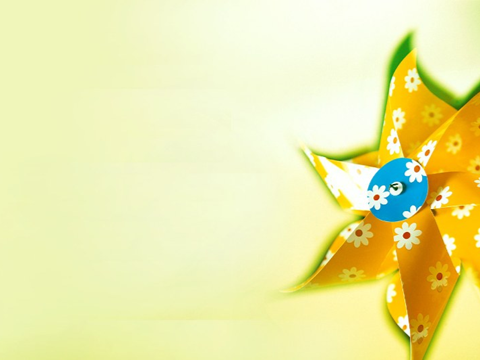 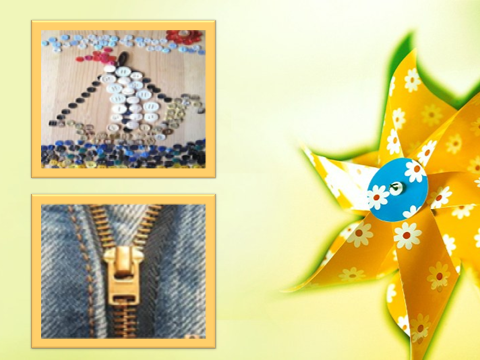 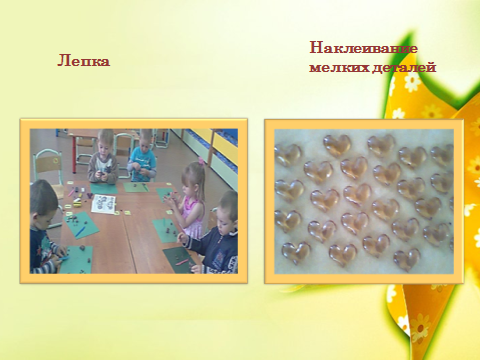 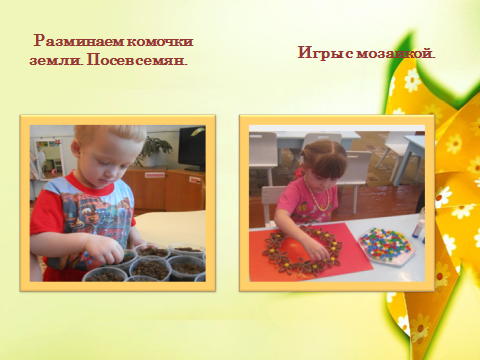